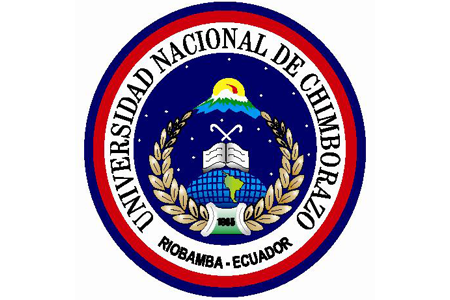 UNIVERSIDAD NACIONAL DE CHIMBORAZO
FACULTAD DE  INGENIERIA
PROCESO DE CURTIDO DE PIELES
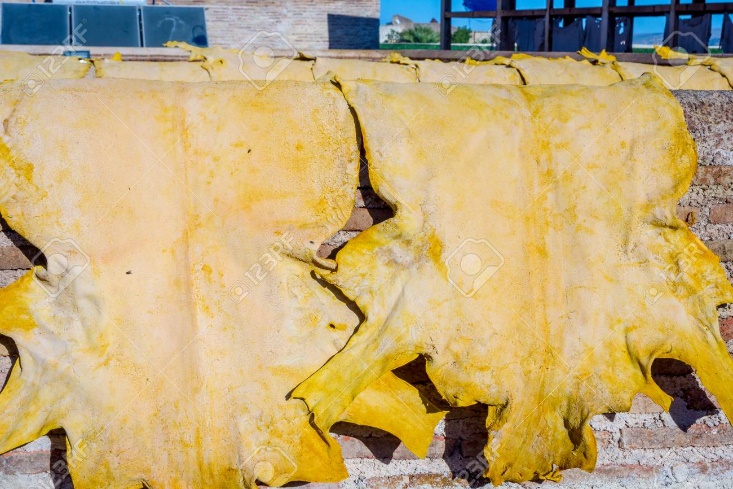 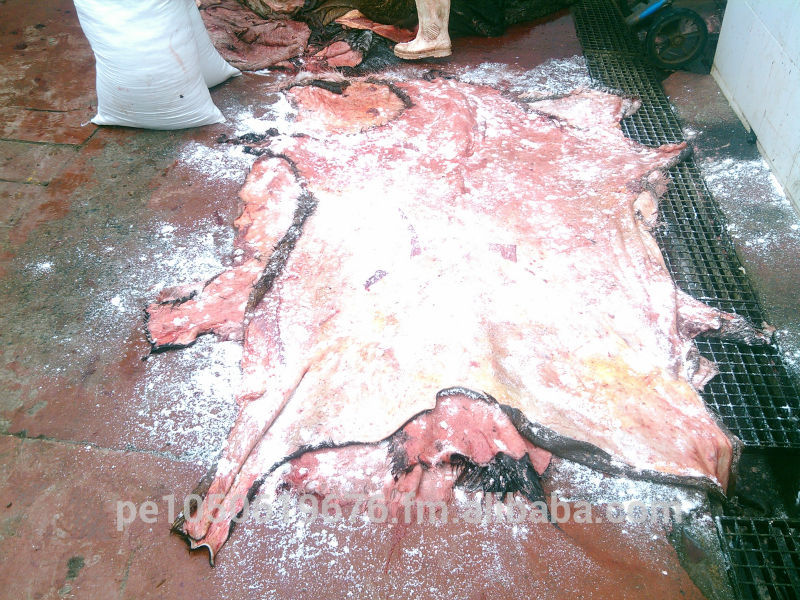 SEMESTRE: SÉPTIMO A
DOCENTE: ING. PAUL RICAURTE
Este paso es muy  importante, ya que de  el depende, la calidad  del producto final
, porque las  cicatrices, marcas, etc
., al finalizar el  proceso se hacen  visibles, bajando así  la calidad del cuero.
Consideraciones para  pieles de calidad.
Manejo del ganado  desde el nacimiento.
Transporte del  ganado al frigorífico.
Matanza.
Tratamiento de pieles  después del desuello.
Transporte a las
curtiembres.
TÉCNICAS DE CONSERVACIÓN DE PIELES
Es el sistema más difundido para proteger  la estructura de las pieles, de ataques  bacterianos.
Consiste esencialmente en deshidratar la  piel puesto que ésta está formada por un  60-65 % de agua, medio en el cual la  reproducción de las bacterias se facilita.
El grano de sal no debe ser muy  grueso, puesto que ello puede dañar la
piel, pero tampoco demasiado fino, porque  se diluiría, se recomienda entre 1-3 mm de  diámetro.
el cloruro de sodio(NaCl), se encuentra  comercialmente como:
Sal marina
Sal de mina
extraída del mar.  extraída de minas
cristalizada por la naturaleza.
Es uno de los métodos más antiguos de conservación,  y el método estándar utilizado, en la mayor parte de  las pieles de reptiles, caprinos y peletería en general.  El procedimiento del secado varía con las condiciones  climáticas de la zona, la disponibilidad de materiales  auxiliares y la capacidad técnica de los operarios.
La velocidad del secado es importante:
no se inactivan las
bacterias.
se endurece  extremadamente y en el interior no se inactivan  las bacterias.
.

Las pieles llegan a la fábrica frescas o saladas.  Cuando llegan frescas, o sea, recién separados  de la res, si existe la disponibilidad pasan  inmediatamente a la siguiente etapa; en caso  contrario, deben ser saladas para su  conservación con una mezcla de sal de mar y  bicarbonato de sodio. Finalmente se seleccionan  y se apilan completamente extendidos.
.
El cuero viene con la cola, la cual no es de  utilidad en el proceso. Estas colas son ricas en  colágeno, lo cual les permite ser utilizadas, en  vez de desechadas, como se verá mas  adelante. Este procedimiento se realiza en  forma manual por operarios llamados  "descarnadores", que además de cortar las  colas, separan pequeñas carnosidades que  vienen con la piel.
.
Consiste en la entrada y salida de agua sin  químicos del tambor donde se han echado  las pieles, con el fin de eliminar agentes tales  como estiércol, sangre, barro, sal, etc. Para  este lavado, las pieles se trasladan a  "bombos" o fulones destinados para esta  parte del proceso. Los bombos son tambores  ranurados, los cuales poseen un eje hueco  en su parte central. El lavado puede  realizarse también en tinas, agitadas por  medio de paletas, que giran entre 10 y 15  r.p.m.
devolver a la piel su estado de  hinchamiento natural.
las pieles saladas o secas, que llegan ,o que  están estibadas en las curtiembres tienen un  grado de deshidratación muy poco favorable a la  reacción con productos curtientes.
	Se puede realizar en menor tiempo por medio  de un acelerador de humectación y  bacteriostático.
Se utilizan agentes ablandadores como el  sulfuro de sodio, polisulfuro de sodio o  carbonato de sodio.
El tiempo empleado en las operaciones de  lavado y remojo es de aproximadamente 18  horas.
Estas pieles presentan  mayor dificultad para el  remojo, por estar las fibras  adheridas entre sí, resulta  muy difícil la difusión de  agua en la piel, y entonces  el proceso se vuelve muy  lento. El proceso de  hidratación de una piel  seca es tanto mas difícil  cuanto mayor sea su  espesor, y cuanto mayor  fue la temperatura de  secado de la piel bruto.
Por la piel durante el remojo tiene  lugar un fenómeno de difusión de  la solución de sal, estableciéndose  finalmente un equilibrio entre la  concentración de sal en el baño de  remojo y en el interior de la piel.
Remojo de piel vacuna  salada, 24 horas en agua  sin auxiliar remojante
Remojo de piel vacuna  salada, 24 horas en agua  con auxiliar remojante
Repelo
cueros crudos y duros
manchas, flor floja y dureza.
La remoción del pelo y de la epidermis.
Favorecer un hinchamiento de la piel que promueva un  aflojamiento de la estructura reticular y así poder ser descarnada y  si es necesario para la definición del artículo final, también poder  ser dividida.
Ablandamiento de las fibras del colágeno que aumenta los puntos  de reactividad en la piel , al mismo tiempo que la estructura sufre  desmoronamiento en sus enlaces (trabaciones) químicas.
Saponificación parcial de la grasa natural que contiene la piel.
Conversión en jabones y alcoholes (por saponificación de las  grasas de la piel) más fácilmente solubles en agua y por ello más  eliminables.
Extracción y eliminación de las pieles de un grupo de proteínas y  otros productos interfibrilares solubles en medio alcalino, o  degradables por el efecto de la alcalinidad.
Corte transversal de cuero vacuno  con restos de epidermis
La operación de pelambre se puede realizar en  fulones, agregando una solución de sulfuro de  sodio y agitando, durante un período de 24 horas.  También existen métodos de depilación que no  destruyen el pelo.
Se aplica una pasta o preparación,  mediante una máquina y después de un  tiempo de reposo, los productos depilantes  llegan por difusión a la raíz del pelo  destruyéndola, y permitiendo así que el  pelo o lana sea arrancado por métodos  mecánicos.
Productos químicos depilantes en contacto  con las pieles remojadas en un baño, en  fulones (bombos), batanes (molinetas) y/o  mezcladores.
Tanto por ciento de baño.
Cantidad de productos. depilantes.
Temperatura.
Tipos de depilantes:  Na2S (sulfuro de sodio).
NaHS (sulfhidrato de sodio).  Aminas.
Ca(OH)2 (hidróxido de calcio).
NaOH (hidróxido de sodio).
Concentración de la pasta.
Espesante.
Estado del remojo.
Tiempo de reposo entre el embadurnado  y depilado.
Temperatura.
Grosor de la piel.
Productos auxiliares
Efecto de remojo en la piel.
Presencia de sales neutras.
Efecto mecánico.
Productos auxiliares.
Es derivado de los  tradicionales depilados  por putrefacción, se  aplican en cantidades  exactamente  dosificadas, enzimas  derivadas de bacterias o  proteasas de hongos
especialmente aisladas, o  una combinación  optimizada de ambos  tipos, facilitando el  desprendimiento del pelo.  Este proceso no tiene  impacto ambiental
Es el método mas antiguo  para lograr una lana no  dañada o pelos. Es el  tratamiento de pieles (por  ej. de oveja) utilizando  cámaras con temperatura y  humedad controladas (20-  22 ºC) y	la formación de  microorganismos que  ocasionan un aflojamiento  del pelo, beneficiando la  lana o pelo en toda su  longitud. La piel no recibe  ningún beneficio.
La aplicación de productos
como óxidos de
El éxito de estos  procesos, parten de un  buen remojo asistido por
enzimas y luego se aplican
compuestos del tipo  hidroximercaptanos; una de  las mas conocidas es el 2-  mercaptoetanol como sal  alcalina, los cuales oxidan  rápidamente y no  contaminan las aguas  residuales, dan buen  rendimiento a la superficie y  buen hinchamiento.
cloro, peróxido sódico y  otros oxidantes que  destruyen la unión entre el  pelo y la piel, por  oxidación, permitiendo el  depilado tanto en fulón  como por embadurnado.
Es difícil controlar los
efectos drásticos que  puede producir este  proceso sobre la piel.
Na2S (sulfuro de sodio).
Usado para lograr endurecimientos naturales en pieles de cabra, para la fabricación de  cueros cabritilla de poros delicados y poco elásticos. En pieles de becerro de matadero  o pieles de bovino pequeñas, para conseguir cueros nobuk y afelpado de fibra gruesa.

Ca(OH)2 (hidróxido de calcio).
El mas utilizado en el calero, frena el hinchamiento osmótico provocado por la  alcalinidad. . Las pieles en general son blandas, sin arrugas, su acción es suave y  lenta, aumentando con la temperatura.
NaHS (sulfhidrato de sodio) .
Se parece muchísimo al Na2S por su tipo de acción, el hinchamiento es , en la mayoría  de los casos insuficiente, por eso se emplea casi siempre junto al Na2S.
Otros productos.

Productos que actúan como espesantes  : Caolín, creta, almidón, dextrina, y  dispersiones de polímeros .

Productos que favorecen la solubilidad  del Ca(OH)2 (hidróxido de calcio):
Melaza, glucosa (sacarosa) (sacáridos  en general).

Productos deslizantes (para evitar bajos de  flor por abrasión): Copolímeros de alto  peso molecular solubles en agua y otros  mucopolisacáridos de efecto muscílago
.
Productos como : -Na2CO3 (carbonato de  sodio) -NH4OH (hidróxido de amonio) -KOH  (hidróxido de potasio) -Na2O2 (peróxido de  sodio) pueden ser utilizados en algunos  casos especiales.

Cabe destacar entre ellos el peróxido de  sodio (Na2O2) que es previsible  desempeñe un papel cada vez más  importante.
Sales neutras.
No se obtienen buenos resultados en el cuero con la adición de sales en el calero. Sal  común (NaCl), en bajas concentraciones, para el aumento del hinchamiento del  pelambre. CaCl2 (cloruro cálcico), para
disminuir el hinchamiento.
Aminas.
Generan un efecto liotrópico beneficioso , parecido al de la cal. Se usan tanto como  productos auxiliares, tanto como agentes principales. son más usados estos tipos de  pelambre por su mayor facilidad de remoción en el tratamiento de aguas residuales.
Agua.
En un calero cuya agua tiene bicarbonato, se debe eliminar previamente, de lo contrario  provocará la precipitación con Ca(OH)2 sobre la flor.
Aire.
Estas pieles no entren en contacto con el aire por mucho tiempo (CO2) después del  apelambrado o después del calero sin previo lavado|.
Los antisépticos.
No son necesarios en el calero ya que a los elevados niveles de pH de este, las  bacterias y hongos difícilmente puedan sobrevivir.
pH
Temperatura.
Tiempo
Efecto mecánico
Color del cuero
Olor -Densidad.
Tacto de la piel -Limpieza de la flor
Control del depilado.
Control de la hinchazón y del grado de turgencia a través  de tacto manual.
Grado de atravesamiento de los productos, haciendo un  corte transversal (particularmente en pieles gruesas)
Efectos organolépticos del pelambre y calero.
Aquellos cueros cuya maciez  (blandura) debe ser acentuada,  pueden necesitar una acción  mas intensa, en la etapa del  encalado. El "reencalado"  consiste en el tratamiento de  las pieles previamente  encaladas en nuevo baño de  cal. Al ejecutar esta operación  se debe prestar atención  especial en el tiempo y la  temperatura, pues tiempos  largos y temperaturas altas  pueden afectar negativamente  las características  fisicoquímicas del cuero.
El encalado o es la adición al  baño (agua) de cal apagada. La  concentración de la cal en  solución es aproximadamente 10-  12 %, dependiendo del lote. La  temperatura óptima para realizar  esta operación es de 21oC , pero  muchos curtidores prefieren  temperaturas más bajas (entre 10  y 15 oC ). En cuanto a la  temperatura existe una
limitación, ya que ésta no debe  pasar de 27 oC, ya que podría  reaccionar la cal con las fibras de  colágeno de la piel, perdiéndose  material útil para producción de  cuero.
Considerando el encalado cuando más intenso  sea este, más puede afectar el carácter blando,  debido a un exceso de cal o a un calero muy  prolongado. Un calero muy fuerte provoca  hidrólisis de la piel.
A mayor temperatura la piel tiende a ser mas  flexible y mas blanda, menos turgente (turgente=  por haber absorbido agua, tiene tensos sus  tejidos o membranas y paredes celulares),por lo  que los productos podrán penetrar mas  fácilmente con un adecuado tiempo de rotación o  acción mecánica.
OBJETIVOEl objetivo es lograr con un buen  efecto mecánico, favorecer la  penetración en la piel y  homogeneizar las concentraciones  de producto entre las zonas de  líquido en contacto con la piel .
El calero consiste en poner  en contacto los productos  alcalinos Ca(OH)2(el de  mayor
concentración), NaS2, NaH  S, aminas, y todos los otros  productos
involucrados, sales, tensoa  ctivos, peróxidos, etc.,disuel  tos en agua con la piel en  aparatos agitadores  (fulones, -bombos- batanes
-molinetes-
, mezcladores, etc.)  Durante un tiempo más o  menos largo, hasta  conseguir la acción de los  productos del calero en  toda la sección de la piel, y  el grado de ataque (físico-  químico) deseado
ANALÍTICOS:
Determinación de la alcalinidad total  de los baños.
Determinación de la concentración  de Sulfuros (o grupos reductores)
Determinación del tenor de  amoníaco, fundamentalmente en  aquellos baños de pelambres de  recirculación.
Con un muy alto contenido, debe
efectuarse un cambio de baños.
Descarnado. Esta es  una operación  mecánica que reciben  las pieles con el fin de  eliminar las  carnosidades, la  grasa y los trozos de  piel deteriorada. Se  realiza en una  máquina  descarnadora. Este  artefacto posee unas  cuchillas en espiral,  que separan el tejido  adiposo y los restos  de músculo, dejando  la superficie de la piel  limpia y uniforme.
Maquina de  descarne
Descarne  manual
Rodillo para descamar
El proceso someramente  descrito consiste en pasar  la piel por medio de un  cilindro neumático de  garra y otro de cuchillas  helicoidales muy filosas  La piel circula en sentido  contrario a este último  cilindro, el cual está  ajustado de tal forma que  presiona a la piel, lo  suficiente , como asegurar  el corte (o eliminar  definitivamente) sólo del  tejido subcutáneo (grasa  y/o carne ) adherido a  ella.
El descarnado es  necesario pues en la  endodermis (parte de la  piel en contacto con el  animal) quedan, luego del  cuereado, restos de  carne y grasa que deben  eliminarse para evitar  (entre otras  consecuencias) el  desarrollo de bacterias  sobre la piel.
Las pieles peladas, descarnadas y/o divididas  (eventualmente), se denominan comúnmente  pieles en tripa. El peso en tripa, medido en  éste estado, sirve de base para el cálculo de  las dosificaciones de productos químicos que  se requieren para los procesos siguientes .
Si las pieles son demasiado  gruesas para algunos artículos  finales, en particular si se trata  de pieles vacunas o equinas  (caballos), se dividen con  máquina de dividir de cinta.

Esta operación se realiza luego  del descarnado, sobre todo en  aquellas producciones de  cueros para tapicería fina  (muebles y automotriz) así como  para vestimenta.
El desencalado sirve para eliminación de la cal (unida  químicamente, absorbida en los capilares, almacenada  mecánicamente) contenida en el baño de pelambre y  para el deshinchamiento de las pieles.

La cal que se ha agregado al proceso durante la  operación de pelambre, se encuentra en la piel en tres  formas:
combinada con la misma piel
disuelta en los líquidos que ocupan los espacios  interfibrilares y
depositada en forma de lodos sobre las fibras, o como  jabones cálcicos formados por la saponificación de las  grasas en la operación de pelambre.
Eliminar la cal adherida  o absorbida por la piel  en su parte exterior.
Eliminar la cal de los  espacios interfibrilares.
Eliminar la cal que se  hubiera combinada con  el colágeno.
Deshinchar la piel  dándole morbidez.
Ajustar el pH de la piel  para el proceso de  purga.
PROBLEMAS
Si no se verifica una  eliminación de cal suficiente  pueden observarse entre  otros posibles problemas :

un aumento de basicidad en  la curtición al cromo.
crispación de la flor.
toque duro o acartonado.
soltura de flor.
generar quiebre de flor.
PRODUCTOS DESENCALANTES
CARACTERISTICAS DEL
DESENCALADO
Ácidos fuertes (Cte. de disociación > 2.  10 ) -6
HCl,H2SO4,
HCOOH,CH3COOH Ácido láctico
Capacidad de disolver la  cal depositada  capilarmente como la que  se encuentra fijada  químicamente.
Incapacidad de originar un  hinchamiento excesivo.
Ligero efecto hidrotrópico.
Efecto tamponante , con lo  cual el pH de la piel en  tripa alcanza la zona  óptima para la acción  enzimática.
Compatibilidad con el  medio ambiente.
Ácidos ligeros (Cte. de disociación < 2.
10 )-6
Ac.bórico -.
CO2 = anhídrido Carbónico -
Bisulfito de sodio –
Sales amónicas
Cloruro amónico Sulfato amónico -
Acetato de amonio –
Compuestos orgánicos de ésteres
Esteres cíclicos –
Productos especiales del mercado (por sus
resultados)
Mixturas o Ácidos Poli carboxílicos -
Baños
Cuanto mas suave , caído y suelto deba ser un cuero, más penetrante y completo debe  efectuarse el desencalado.
Largo y tiempo de acción del desencalado - 50-200 % , cuanto más largo sea el baño, mas  lento sucede la difusión de los desencalantes en el interior de la piel, para mayor rapidez de  la disolución de las sales formadas.
Cantidad de desencalante y duración - Dicha cantidad se ajusta a la intensidad de proceso  de pelado, así como a la cantidad de cal, al tipo de desencalante, grado de desencalado  deseado y a la estructura de la piel, y su espesor .
Temperatura - Cuanto más alta la temperatura (hasta 35 º C) , más rápido disminuye la  hinchazón de la piel. (rango: 25 – 35 º C)
Agregado de productos - Se pueden agregar ácidos fuertes de desencalado en forma
lenta, para descartar hinchamientos ácido y algún tipo de fijación no deseada.

Desencalado en baño muy corto (o casi seco)
Largo del baño: 20- 30 % - Por esta vía se obtiene un rápido deshinchamiento ,o sea se  encuentra una alta velocidad de desencalado, se reducen los tiempos del proceso, y en  especial se logran pieles muy gruesas (ver pieles preparadas para capellada).
Este proceso se ve beneficiado por la aplicación de productos desencalantes adecuados  (cloruro de amonio, Sulfato de amonio , y otros) que forman sales que permiten extraer la  cal.
PIQUELADO
Procesos Previos
1- El rendido (ó purga)
Es un proceso mediante el cual a través de sistemas  enzimáticos derivados de páncreas, colonias de  bacterias u hongos, y muy frecuentemente en el mismo  baño de desencalado , se promueve el aflojamiento de  las fibras de colágeno, deshinchamiento de las
pieles, aflojamiento del repelo (raíz de pelo anclada aún  en folículo piloso) y una considerable disociación y  degradación de grasas naturales por la presencia de  lipasas. Cuánto más suelto , caído y suave deba ser el  cuero, más intenso deberá ser la intensidad de rendido.
LA INTENSIDAD DEL  PURGADO  DEPENDERÁ DE:
EFECTOS DE UNA MALA  PURGA
Escasa eliminación de raíces de  pelo y epidermis.
Dureza y aspereza de la piel y flor  respectivamente.
Soltura de flor (cuando la capa de
flor fue suficientemente purgada
, pero no ha sido así en las zonas  interiores) escasa difusión
Penetración de los curtientes y  formaciones de manchas.
Intenso aflojamiento de la textura
fibrosa
Excesiva elasticidad -esponjosidad  del cuero.
soltura de flor -reducción de la  resistencia y plenitud del cuero
Posible mal aspecto (flor  quebradiza)
Flor mate, muerta y hasta herida  con motas o manchas, difíciles de  diferenciar de los daños generados  en el remojo, putrefacción o  pelambre.
Tipo de cuero que deseamos como
producto final.

Condiciones de conservación de la  piel en bruto.

Grado de aflojamiento de la piel en  el proceso de pelambre.

Grado de acción del desencalado.

Grado de acción de los productos  utilizados para realizar el rendido o  purga: (concentración , su tiempo  de acción , acción mecánica, largo  de baños, temperatura y pH).
2- DESENGRASE
PROBLEMAS	DE	CALIDAD
POR	INSUFICIENTE
DESENGRASE.
Esto se realiza, ya que la  grasa impide, un buen  curtido. originando  erupciones y formaciones  de manchas. Por esos  motivos, estas grasas  deben ser profundamente  eliminadas, y si están en  bajo contenido. Se deben  distribuir  proporcionalmente en el  corte de la piel.
Eflorescencia Grasa:
Manchas de Grasas
Arrugas de Grasas

OBJETIVO DEL
PIQUELADO O PIQUEL
La finalidad de éste  proceso es acidular hasta  un determinado pH, las  pieles en tripa antes de la  curtición al cromo, al  aluminio o cualquier otro  elemento curtiente. Con  ello se logra bajar los  niveles de astringencia de  los diversos agentes  curtientes.
TIPOS DE  PIQUELADO
PIQUELADO CON SAL
PIQUELADO POBRES EN (o SIN ) SAL
PIQUELADO CORTO
DEFECTOS DE LA PIEL ATRIBUIBLES AL PROCESO DE PIQUELADO Y SUS CONTROLES

Muy bajo concentración de sal
Se observan irreversibles hinchazones ácidas de la piel.
Muy alto tenor de sales en el baño
fuerte deshidratación de las fibras por la alta concentración salina, genera cueros planos,  chatos y vacíos.
pH de piquelado muy bajo
Al verificarse valores de pH < 3,2 se observa una rápida penetración de los curtientes de cromo,  pero se debe aumentar las cantidades de basificantes añadidas.
Elevados valores del pH de piquelado
Si los valores de pH sobrepasan 3,8-4,0 y estamos trabajando con curtientes al cromo no  enmascarados, conduzcan a manchas y también dificultan la penetración de la curtición.
Flor excesivamente gruesa.
En estos casos se sugiere utilizar en lugar de ácido sulfúrico, una adición de ácido fórmico o  también la utilización de formiato de sodio. También se pueden adicionar a tal efecto, sales de  aluminio o polifosfatos.
Flor estrellada
Este aspecto de la flor indica el comienzo de la hinchazón ácida por elevada concentración de  ácidos,
Cueros muy chatos
En estos casos se sustituye la sal común por sulfato de sodio (sal de Glauber).Se recomienda  también la utilización de glutaraldehido, que favorece muy intensamente la plenitud y llenura de  los cueros.
IMAGENES
Superficie de un cuero curtido al vegetal
mostrando grietas sobre el lado derecho
Cuero vacuno dañado por ácido
Superficie flor de un cuero en azul con  mancha de escurrimiento del ácido  derramado sobre ella.
Daño a la flor por ácido.
CURTIDO
La curtición es por definición una transformación  de cualquier piel en cuero.
Este proceso puede efectuarse utilizando  curtientes vegetales o sales de cromo; sin  embargo, existen otros curtientes tales como  alumbre, circonio, formaldeido y otros  compuestos de tipo sintético tales como  melanina-úrea, estireno y anhídrido maléico. El  curtido vegetal, se aplica en particular a las  pieles de los bovinos destinadas a la producción  de cueros para suelas de calzado. El curtido  mineral se aplica cuando se desea obtener  cueros finos, muy flexibles, delgados y suaves.
FINALIDAD
Impedir la  putrefacción del  cuero.
Mejorar su  apariencia y  propiedades  físicas, asegurando  la estabilidad  química y biológica  del mismo.
TIPOS DE CURTIDO
CURTIDO AL CROMO
El curtido de pieles con sales de cromo  representa el 80 % de la producción total de  cueros en el mundo.
Las ventajas que representa este método de  curtición se pueden enumerar como:
Muy buen nivel de calidad constante y uniforme
Producción racional
Acabado económicamente ventajoso
Es muy dificil que este  metodo pierda su  liderazgo, debido a estas  ventajas.
Ya aquí podemos hablar de  cuero.
Se le conoce también como  wet blue	o sea cuero  húmedo azul, en este punto  se puede guardar sin riesgo  a que se pudra.
En este metodo es muy  importantes las bases para  nivelar el ph o alcalinidad  de la piel y su solubilidad  para que el curtido penetre  muy bien la piel.
Fulonero controlando un curtido  con cromo y otro con sales de  titanio.
PLANTA DE CURTIDO
Curtido a un solo baño
La curtición a un solo baño consiste en  curtir directamente, en una sola  operación, con sales básicas de cromo  trivalentes.
Estas sales básicas de cromo trivalentes  se pueden encontrar en forma  de:combinaciones de cromo (es lo más  utilizado) ya preparadas que se venden en  forma líquida o atomizada, como el sulfato  monobásico de cromo
partir de dicromato y un reductor
a partir de alumbre de cromo y carbonato  sódico como basificante
CURTICION A DOS BAÑOS
Ha sido de aplicación fundamentalmente en la fabricación  de pieles curtidas de cabritilla para obtener una flor  delicada y buen efecto rellenante a través de la  incorporación del azufre generado en el baño, durante el  proceso de reducción del cromo +6. En este procedimiento  (curtido en dos baños), las pieles se impregnan en el  primer baño con ácido crómico que se ha obtenido a partir  del bicromato (K2Cr2O7 ó Na2Cr2O7) de potasio (K) ó (Na).
En el segundo baño se transforma el ácido crómico en sal
de cromo verde (reducción).
El curtido propiamente dicho de la piel tiene lugar en el  segundo baño con el concurso de la sal verde de cromo, lo  mismo que en el procedimiento de curtido en un baño.
Posibles defectos de la  curtición en cromo
Manchas despues del proceso.
Distribucion no uniforme en la piel del  cromo.
Cueros de flor suelta y tacto esponjoso.
Estallido de flor.
Curtición al aluminio
La curtición con sales de aluminio es muy antigua.
Las pieles curtidas con estas sales tiene un color  blanco, opaco y un tacto suave, pero que con un simple  lavado se descurte con facilidad. A pesar de este  inconveniente, las sales de aluminio tienen la ventaja de  ser incoloras y se emplean aún hoy en la producción de  pieles de peletería. Sin embargo, dada su insuficiente  estabilidad su aplicación es en curticiones combinadas  con extractos vegetales, sales de cromo, aldehídos, etc.
La curtición mixta vegetal-aluminio se utiliza para la  fabricación de plantilla vegetal porque se logra una  mayor solidez a la transpiración y una mayor estabilidad  a la deformación.
El cuero que fue curtido primeramente al vegetal, se le  incorpora entre un 2,5-3
El wet white
Los productos de desecho como recortes y  virutas presentan un gran problema de  eliminación. En algunos países restringidos  por leyes ecológicas y que aumentarán en  el futuro, se hace cada vez más  problemático, la eliminación de los  desechos que contienen cromo. Aquí  aparece el wet white en el cual los  prosesos hasta el desencalado es
igual, pero en el curtido los baños se  hacen con sustancias libre de cromo,
Propiedades
Con el mismo principio de proceso, es posible producir ya sea un  cuero curtido al cromo para prenda de vestir o un cuero de suela  curtido al vegetal. Por lo tanto, la curtiembre tiene la flexibilidad de  reaccionar rápidamente a las modificaciones de las condiciones de  mercado y a las modificaciones en las legislaciones ambientales.
Una temperatura adecuada de encogimiento que permite el dividido  y el rebajado.
Es una forma de cuero crudo estabilizado y en esta condición  absorberá más agua que en el "wet-blue".
El dividido en wet-white, comparado con el dividido en el wet-
blue, puede aumentar en rendimiento hasta un 14%.
Las virutas y recortes están libres de cromo, sales metálicas y  fenol, debido a que son fundamentalmente materia orgánica, han  demostrado tener un excelente valor como fertilizante.
Posee un elevado grado de flexibilidad con respecto al subsiguiente
método de curtido.
Debido al nivel relativamente bajo de curtido, permite un significativo  rendimiento de superficie.
Curtición al circonio
Los curtientes de circonio son incoloros y posibilitan  la fabricación de cuero blando con corte
blanco, buena solidez a la
luz, blandura, plenitud, resistencia al  lavado, pudiendo alcanzar temperaturas de  contracción del orden de los 96ºC.
Los cueros curtidos con circonio pueden ser teñidos  con colorantes iónicos en tonos especialmente  limpios y brillantes, resistiendo bien el  envejecimiento. Por sus características este tipo de  cuero se parecerá más a un cuero curtido al vegetal  que al cuero de curtición al cromo. Las sales de  circonio tienen poco poder rellenante y dan por lo  general cueros más duros al tacto si lo comparamos  con un cuero curtido al cromo.
Curtición al hierro
A pesar de la abundancia del hierro en la  naturaleza, el curtido al hierro no se practica.
Se utilizó en algunos tiempos, por ejemplo debido a  la falta de abastecimiento de cromo en épocas de  guerra, pero no se llega ni cerca de lograr las  características del cuero al cromo.
Las sales férricas, de aluminio y cromo en estado  trivalente se comportan analíticamente de una forma  muy similar.
Se puede decir que los factores que regulan la  curtición al hierro son: la duración, la  concentración, basicidad y presencia de sales  neutras.
El proceso debe durar entre unas 6-24 horas para
permitir que se realice la coordinación.
Curtición al azufre
La curtición al azufre no es propiamente una  curtición	sino una incorporación en la piel de  productos que impregnan y conservan el cuero, un  sistema que permite depositar entre las fibras del  cuero azufre coloidal, dándole
características	diferentes en elasticidad y tenacidad.  La denominación "curtición al azufre" es una  denominación incorrecta, sin embargo muy
utilizada.
Es un cuero de gran tenacidad que tiene más que  una elasticidad, (porque elástico sería un cuero que  se estira) una gran flexibilidad sin romper. Gran  resistencia a tracciones, a movimientos o a golpes  porque resulta en una lubricación de la fibra sin  aceite y si por depósito de azufre. Da tacto blando.
Curtición vegetal
El curtido vegetal es tan antiguo como la historia misma del  hombre y es el que emplea sustancias curtientes
vegetales, llamadas "taninos”.
El curtido vegetal surgió a partir de la observación que puso en  evidencia que si una piel cruda se ponía en contacto con la  corteza, madera u hojas de ciertas plantas se manchaba y  esas zonas que en principio se creían dañadas, finalmente  resultaban favorecidas al quedar indemnes a la putrefacción.
A pesar de haber sido casi reemplazados por los curtientes  minerales, se continúan utilizando en la curtición y recurtición.
Los taninos son muy numerosos y están muy repartidos en la  naturaleza (más de 400 variedades). Se encuentran en  cortezas de troncos y
ramas, frutos, vainas, hojas, raíces, jugos y madera de ciertos
vegetales.
Este sistema de curtido vegetal fue la norma en la producción  de cueros curtidos hasta que se inició la industria del curtido al  cromo.
Curtición sintetica
El primer curtiente en tener propiedades curtientes casi idénticas con  las de los naturales fue un sintan que curte en blanco y con un  quimismo bastante complicado. Pero más tarde fue posible fabricar  por caminos más sencillos otros curtientes sintéticos con excelentes  propiedades curtientes, los que permiten sustituir gran cantidad de  curtientes vegetales, sin que se noten diferencias en el cuero.

Caracteristicas

Clarificación de la solución curtiente vegetal;
Precurtido, para acelerar la penetración de los curtientes vegetales;
Aclarar el color del cuero curtido con extractos vegetales;
Aclarar el color del cuero curtido al cromo;
Suavidad, blando al tacto;
Producción de efecto de curtido suave y abierto;
Favorecer la penetración de los colorantes;
Facilitar el esmerilado
Proporcionar mayor flexibilidad al cuero
Escurrido
Una vez terminada la  curtición al cromo es  conveniente colocar el  cuero sobre caballete  para evformación de  manchas de cromo y  dejarlo en reposo  durante 24-48 horas  para obtener una  coordinación de la sal  de cromo.
Es importante tratar de  evitar que los bordes de la  piel se sequen ya que si  ello ocurre, cristaliza el  sulfato sódico y además se  modifica el punto  isoeléctrico de la parte  seca por una mayor  coordinación de las sales  neutras dentro del  complejo de cromo, lo cual  provoca manchas en la  posterior recurtición, teñido  y engrase.
Fallas en el escurrido
Arrugas: Al depositar en el caballete o paleta se debe tener en  cuenta el apilar liso y libre de arrugas porque de lo contrario  surgen partes presionadas, fuertemente curtidas y difíciles de  retirar.
Secado: En depósitos largos, especialmente en lugares con  climas tropicales se debe evitar el secado extremo en las orillas  exteriores porque estas zonas difícilmente recuperen humedad.
Hongos: Provocan manchas en el cuero difíciles de eliminar y se
debe tener cuidado en especial en climas tropicales.
Erupciones de sal: Al trabajar durante el piquelado y en la  curtición con grandes cantidades de sal neutra pueden aparecer  cristalizaciones de sal. En este caso es conveniente realizar un  baño de lavado después de la curtición.
Calentamiento: Las altas pilas en los caballetes deben evitarse si  son depósitos largos porque en la mitad del apilamiento se forman  zonas calurosas que por el cambio de basicidad puede producir  manchas.
Neutralizado
En este momento del proceso, se tiene un cuero curtido  al cromo, estacionado rebajado y escurrido que aún está  húmedo.
Antes de comenzar la recurtición con curtientes orgánicos  naturales o sintéticos hay que neutralizar el cuero curtidos  al cromo para posibilitar a los recurtientes y colorantes  una penetración regular en el cuero y evitar sobrecargar  la flor y con ello evitar sus consecuencias negativas (poro  basto, tensión en la flor).
Al mismo tiempo la neutralización debe compensar las  diferencias de pH entre pieles diferentes, tal y como  ocurre cuando se recurten conjuntamente pieles  procedentes de diferentes curticiones y muy  especialmente cuando se transforma wet-blue de  diferentes procedencias.
Consecuencias de no  neutralizar
Corroe los metales donde se coloque.
Parte los hilos de algodón y lino con que  se cosa los articulos.
Produce irritacion al contacto con la piel  humana.
A este proceso sería más adecuado  llamarle desacidulación que  neutralización porque se se refiere sobre  eliminar los ácidos libres formados y  porque muy raramente se trata el cuero  hasta el punto neutro.
Recurtido
Es el tratamiento del cuero curtido con uno o más  productos químicos para completar el curtido o darle  características finales al cuero que no son obtenibles  con la sola curtición convencional, un cuero más  lleno, con mejor resistencia al agua, mayor blandura  o para favorecer la igualación de tintura.

Desde hace ya muchos años predomina el criterio  de unificar los trabajos de ribera de la curtiembre  para todos los tipos de cuero hasta el curtido y  diferenciar los diferentes tipos de artículos con el  recurtido y el acabado. Esto no sólo favorece en una  cierta racionalización de los procesos sino que  también permite clasificar óptimamente la piel para  los distintos tipos de artículos.
En el recurtido está surgiendo el cuero que se quiere  obtener al final del proceso, si presenta defectos es un  buen momento para intentar corregirlos (flor
suelta, cueros armados desparejos, etc).
El recurtido es una de las operaciones más  importantes porque influiría directamente en el  engrase, teñido y acabado y definirá las características  finales del cuero.
Esta última etapa del proceso es para el caso de  cueros bovinos sin secado intermedio. Si hay secado  intermedio del cuero se procede así: se
recurte, neutraliza, preengrasa, se seca y
posteriormente se tiñe.
Esta variante se hace por ejemplo para agamuzado y  en cueros que se quiere penetración en el teñido.
TEÑIDO
El teñido consiste en un conjunto de operaciones cuyo  finalidad es conferirle al cuero determinada coloración, ya  sea superficialmente, en parte del espesor o en todo el  espesor para mejorar su apariencia, adaptarlo a la	moda e  incrementar su valor.

De acuerdo a las necesidades se realizará:

un teñido de la superficie para igualación y profundo  cubrimiento de defectos en la flor
profundizar la coloración para disminuir las partes claras  visibles
un teñido penetrado en el corte transversal del cuero para
evitar claros cortes de los bordes
ENGRASE
En general, el engrase es el último proceso en fase  acuosa en la fabricación del cuero y precede al  secado. Junto a los trabajos de ribera y de curtición  es el proceso que sigue en
importancia, influenciando las propiedades  mecánicas y físicas del cuero.
Si el cuero se seca después del curtido se hace duro  porque las fibras se han deshidratado y se han unido  entre sí, formando una sustancia compacta. A través  del engrase se incorporan sustancias grasas en los  espacios entre las fibras, donde son fijadas, para  obtener entonces un cuero más suave y flexible.
Propiedades que se dan al cuero  mediante el engrase son:
Tacto, por la lubricación superficial
Blandura por la descompactación de las fibras
Flexibilidad porque la lubricación externa  permite un menor rozamiento de las células  entre sí
Resistencia a la tracción y el desgarro
Alargamiento
Humectabilidad
Permeabilidad al aire y vapor de agua
Impermeabilidad al agua; su mayor o menor  grado dependerá de la cantidad y tipo de  grasa empleada.
El engrase se realiza en los mismos  fulones de las operaciones anteriores.  Algunas curtiembres recuperan el sebo y  las grasas naturales de las carnazas para  poder aprovecharlas en el engrase, luego  de un proceso de sulfonación.
En el engrase son muy claros dos  fenómenos distintos: la penetración que se  podría considerar como un fenómeno  físico y la fijación en el que participan  reacciones químicas.
Tipos de engrase
Procedimiento sin baños

Aceitado
Predominantemente para cueros tipo curtido al vegetal, pesados, batanados del  lado de la flor del cuero o alisado con aceites neutros. Su objetivo es el evitar la  migración de los taninos no fijados a la superficie de la flor, evitando también la  oxidación y el oscurecimiento del color de curtición mejorando la suavidad de la  flor.
Engrase en frío
Actualmente es rara vez utilizado. En pieles recortadas en cuadros de cueros  alisados y húmedos, por el lado de carne se unta a mano una mezcla de  grasas, como aceite de animales marinos, sebo, lanolina y aceite minerales. Las  partes flojas de la piel son menos tratadas y las zonas compactas fuertemente  tratadas.
Engrase con aire caliente
Es utilizado para cuero curtido al vegetal. Los cueros batanados y depositados en  pilas, son llevados a un contenido de humedad uniforme y batanados en un fulón  de aire caliente con mezclas grasas. Por el aire caliente la viscosidad de las  mezclas grasas se baja, se acelera la evaporación del agua y posibilita una  penetración más rápida.
Inmersión
Se utiliza muy raramente y para cueros especiales como cueros de suela al cromo.  Consiste en la introducción del cuero seco en una masa de grasa, normalmente se  trabaja a unos 85°C ya que las grasas empleadas a temperatura ambiente son  sólidas. La distribución de la grasa no es uniforme, en las zonas más abiertas se  fija más.
Secado
El secado se considera una operación simple, tanto al aire como en máquina  y aparentemente no influiría en las características del cuero terminado, pero  esto no es así. El secado es algo más que la simple eliminación de la  humedad para permitir la utilización práctica del cuero, pues también  contribuye a la producción de las reacciones químicas que intervienen en la  fabricación del cuero, por lo que constituye uno de los pasos más  importantes en la calidad del cuero.

Factores que influyen en el secado

 Sustrato cuero
Cuanto mayor es el espesor más lento es el secado.  Temperatura
La temperatura no es más que una sensación térmica producida por el  cambio de calor entre dos sistemas. Esto es lo que ocurre en el secado de  los cueros, o sea, un sistema para que este cambie calor con el cuero  produciendo la evaporación de agua.
Sistemas de secado
Existen diferentes formas de eliminar el agua de los cueros, desde un  simple secado al aire libre donde el equipo es elemental hasta los  sofisticados métodos de secado al vacío
Cámaras de secado.
Puede secarse al aire libre o con la ayuda de una estufa.
Al aire
Es el mejor secado ya que no exige para nada a la piel, el cuero llega al  equilibrio final en forma lenta. La desventaja es que lleva un tiempo mayor y  que se requiere de un gran espacio al aire libre bajo techo.
Secado con Estufas
Recintos cerrados por donde se hace la circulación forzada del aire  caliente, regulándose la temperatura y la humedad.
Túnel de secado
El túnel de secado consta de varias  secciones independientes llamadas  celdas o cámaras en las cuales se  puede determinar independientemente  la temperatura y la humedad del cuero.
Secadero Pasting
En 1911 Smith desarrolló un nuevo  método de secar cueros adheridos a  una placa con aplicación de calor y aire  a través de su paso por un túnel al que  le llamó pasting.
Toggling

El toggling consiste en el clavado del  cuero en marcos metálicos de chapa  perforada con ganchos especiales y  secado controlado.
Secado al vacío

Consta de una plataforma lisa de acero  inoxidable con orificios y una cubierta que  puede tapar en forma de bisagra o  subiendo y bajando. Hay varios sistemas.  Lleva incorporado una bomba de agua que  suele ser de anillo hidráulico para reducir  la presión (hacer el vacío)
La placa inferior es calefactor y comunica  por conducción la temperatura necesaria  para evaporar el agua de la piel.
Acondicionado
El acondicionamiento de los cueros tiene por  finalidad rehumedecer uniformemente las  superficies y regiones del cuero con un  determinado grado de humedad, siendo una  operación de gran importancia porque influye en  la ejecución eficiente de las operaciones  siguientes. Dicha humedad se consigue, o bien  interrumpiendo el secado en el momento  oportuno, o bien, de una forma más fiable,  realizando un acondicionado. Con el  acondicionamiento la humedad se eleva al 28-  30%. El tiempo necesario para que los cueros  adquieran estos valores varía de 6, 8, 12 hasta
24 horas.
Metodos de acondicionamiento
Aserrín húmedo
Este es el procedimiento más antiguo. Las pieles son apiladas  alternando capas de aserrín húmedo con capas de pieles. El aserrín  debe tener 40-50% de humedad y debe estar exento de taninos y de  resinas que podrían producir manchas sobre el cuero.

Pulverización con agua
Este humedecimiento con agua puede realizarse de dos maneras: con
máquina de humectar o con pulverización directa con pistola.

Cámara húmeda
Consiste en una sala con condiciones ambientales
controladas, humedad relativa 85 a 97% y temperatura alrededor de los  40°C, sin circulación de aire, donde los cueros son colocados en pilas y  dejados en reposo por más o menos 6 horas hasta que adquirimos la  humedad adecuada para las operaciones siguientes.

Otro sistema de acondicionado consiste en sumergir los cueros en  agua durante un cierto tiempo, a determinar en cada caso ya que  dependerá de la capacidad de absorción de cada tipo de piel.
Ablandado
Durante el proceso de secado, con el retiro del  agua superficial y de los capilares, se da una  compactación (acomodación) y una retracción de  las fibras, resultando en un cuero rígido en ciertas  áreas.
El ablandamiento es una operación que consiste
en romper mecánicamente la adhesión entre las  fibras	confiriéndole al cuero flexibilidad y blandura.

La finalidad del mismo consiste entonces en:

Descompactar las fibras compactas durante el  secado, esto es hacer que las fibras que sufrieron  retracción	vuelvan a sus posiciones originales, a  través de un traccionamiento mecánico.
Promover una acción lubricante de los aceites de  engrase instalados en la estructura fibrosa.
MAQUINAS PARA  ABLANDADO
Rueda de ablandar
Esta máquina de ablandar consta básicamente de  una rueda con una serie de paletas redondeadas. El  cuero es colocado en la rueda por el lado del carnal  y sostenido con tensión. Para que todas las partes  del cuero sufran la acción de ablandado la posición  del mismo va siendo modificada por el operador.

Palizonadora de brazo (Jacaré)
Posee dos brazos móviles uno arriba y otro abajo  del nivel de la mesa. El brazo superior presenta en  su extremidad dos paletas y el brazo inferior una  paleta. Por el funcionamiento, los brazos sufren un  cerramiento en razón del movimiento, los cueros  pasan entre las paletas.
Máquina de ablandar - Sistema de pinos  (Mollisa)
Los cueros a ablandar se pasan entre placas  que contienen pinos desencontrados. Las  placas tienen movimiento vibratorio
vertical, haciendo que los pinos inferiores  penetren entre los pinos de las placas  superiores.
Fulón de batanar
Es un fulón que no tiene trancas internas ni  paletas para evitar que los cueros se  rasguen, pero sí bolas de goma como
carga, que al chocar con los cueros logran el  ablandado de los mismos.
Despues del ablandadado se hacen de  nuevo los siguientes procesos
SECADO
Finalizada la operación de ablandado es conveniente secar  los cueros manteniéndolas planas hasta alcanzar un  contenido final de humedad del orden del 10-12%, pero  fundamentalmente para obtener el mayor rendimiento  posible de superficie y retirar parte de su elasticidad,  alcanzando una estabilidad de la forma, obteniendo un  cuero más armado.	En general se realiza mediante el  sistema Toggling.
RECORTE
El recorte de los cueros tiene como objetivo retirar  pequeñas partes totalmente
inaprovechables, eliminando marcas de secaderos de  pinzas, zonas de borde endurecidas, puntas o flecos  sobresalientes y para rectificar las partes  desgarradas, buscando un mejor aprovechamiento de  los procesos mecánicos y un mejor aspecto final.
El recorte se realiza con tijeras, en pieles más duras  con cuchillas más afiladas y también con máquinas  especializadas.
CLASIFICACIÓN
Previo a las tareas de acabado, es necesario realizar una  de clasificación de los cueros, que en realidad sería la  segunda clasificación (la primera se hace en cromo). La  misma debe ser realizada teniendo en cuenta, por  ejemplo: la calidad, tamaño, el espesor, los daños de
flor, ya sean los propios del cuero o por procesos  mecánicos (mordeduras de máquinas) la firmeza, la
uniformidad de tintura, la absorción de la flor. Se clasifica  para destinar los cueros a los diferentes artículos: plena  flor, nubuck, etc. y por lo tanto se determina a qué  sección del acabado se enviarán. Es así que por  ejemplo, los cueros de flor floja y dañados serán  desflorados (esmerilados) y luego impregnados para  darles firmeza.
ESMERILADO
Consiste en someter a la superficie del cuero a una acción  mecánica de un cilindro revestido de papel de esmerilar  formado por granos de materias abrasivas tales como el  carborundo o el óxido de aluminio.
El esmerilado puede realizarse:
por el lado carne de la piel con la intención de eliminar restos  de carnazas y con ello homogeneizar y mejorar su aspecto, o  bien la de obtener un artículo tipo afelpado.
por el lado flor de la piel puede ser con la intención de obtener  un artículo tipo nubuck, que se realiza con pieles de buena  calidad y que permite obtener una felpa muy fina y  característica
por el lado flor de la piel para reducir o incluso eliminar los  defectos y en este caso la operación se conoce corno  desflorado.
DESEMPOLVAR
Consiste en retirar el polvo de la lija de las superficies del cuero, a  través de un sistema de cepillos o de aire comprimido.
En el cuero no desempolvado,	el polvo está fijado al cuero por una  carga de estática, el polvo de la lija empasta, se acumula sobre el  cuero dificultando las operaciones de acabado, no adhiriendo la  tintura al sustrato.
La máquina de desempolvar de cepillos, desempolva cepillando la  piel con dos cepillos que giran a contrapelo de la piel. El polvo se lo  lleva un sistema de aspiración. Desempolvan bastante, pero son  poco productivas.
La máquina de aire comprimido saca el polvo  mediante el aire comprimido. este es insuflado por  unos sopladores situados por encima y por debajo  de la piel. Hay un compresor que envía el aire a  los sopladores. También hay un sistema para  aspirar el polvo.
Acabado
En esta etapa se le da al cuero su  apariencia final; de ahí la importancia de  esta etapa, pues es la que le dará el valor  comercial al producto. El acabado se inicia  con un secado en equipos diseñados para  tal propósito; estos equipos constan de  una lámina a 70 oC, la cual tiene un  sistema de vacío, el cual provoca la  evaporación del agua contenida en el  cuero, a una temperatura menor que la  normal.
CAPAS DE UN ACABADO
Tintura
Con esta operación pretendemos ajustar el color de la tintura  de bombo de la cual se parte. Para ello se usan substancias  que proporcionan color solubles en agua o en disolventes.
Dichas subtancias son los colorantes de los cuales se imponen  dos tipos:

Colorantes de complejo metálico: Usado en pieles curtidas al  cromo y mas o menos recurtidas. Se usan generalmente  aplicados con disolventes que imprimen características tales  como velocidad de penetración que depende directamente de  la velocidad de evaporación del disolvente. Esta capa se aplica  junto con el agua, con lo que se consigue brindar  características de una solución acuosa, puesto que el  contenido de agua es mayoritario.

Colorantes catiónicos:Se usan cuando se desea conseguir  mejor anclaje y cuando se parte de pieles curtidas al vegetal o  pieles a las cuales se les ha hecho una recurtición muy
fuerte, en lo que influye el cambio de carga (catiónica). La  cantidad de colorante añadida depende de la intensidad de  color que busquemos
Prefondo
En esta capa se pueden enmarcar una serie de características que  condicionan la piel y corregir más o menos los bajos de flor y las  diferencias de absorción.

Para el caso de pieles que tengan bajos de flor se pueden usar  dos opciones:
Prefondo aniónico: Se usan resinas acrílicas de bajo tamaño de  partícula de manera que se favorezca la penetración.

Prefondo catiónico: Posee un rendimiento mayor que el caso  anterior debido a la diferencia de carga del sustrato. Se mejoran las  absorciones de flor con lo que se consigue disminuir
defectos, tambien se mejora la igualación y la cobertura obteniendo  de este modo naturalidad.
Para el caso de pieles con diferencia de absorción y anclaje se puede  realizar:

Prefondo de anclaje catiónico: Con esta formulación conseguimos  mejorar el anclaje por la unión anión - catión con correcciones  adecuadas de anclaje sin necesidad de cambios de fase ni operaciones  mecánicas.

Para el caso de pieles con problemas de índice de hidrofugación elevado  se emplea:

Prefondos de anclaje en fase disolvente: se emplea una resina acrílica  de partícula pequeña con la que se consigue mejorar la posibilidad de  romper la barrera química hidrofugante y por lo tanto un puente de  anclaje entre la flor y las posteriores capas del acabado.

Para pieles no hidrofugadas, con flor cerrada y con adherencia no  uniforme: se emplea una formulación con un disolvente que al  experimenta un cambio en la velocidad de evaporación da mas tiempo a  que la resina acrílica se coloque en el interior de la capa de flor dando  puntos de anclaje para aplicación de capas posteriores sin sobre cargar  la superficie y dando mas naturalidad.
Impregnación
La impregnación se define como la capacidad que tienen  las resinas de ser introducidas entre la capa de flor y las  primeras capas del corium, para corregir soltura de flor y  mejorar en lo posible el quiebre. También se consigue  mejorar el montado de la piel, la resistencia al arañazo y  a los frotes, mejorando el relleno y la firmeza de las  partes vacías. Se realiza con la máquina de cortina  aunque también se puede aplicar a roller o con pistola.

Fondo
Es la capa mas importante en la formulación de un  acabado y es común a todos lo tipos. El fondo se  considera a la parte estructural del acabado donde se  determinan mayoritariamente las propiedades del  artículo (solidez al frote seco y húmedo, resistencia al  rayado, cobertura, transparencia y viveza del color.
Aprestos
Existen varias modalidades de aprestos y su formulación  depende de las características del artículo que se  deseen buscar.
En general se pueden diferenciar los siguientes:
Aprestos coloreados sobre base nitro
Aprestos coloreados en fase orgánica
Aprestos coloreados a partir de ligantes acuosos
Aprestos para bombear
Aprestos para artículos abrillantados
Aprestos duros y brillantes
Aprestos brillantes blandos
Aprestos para tapicería y artículos de altas prestaciones
Aprestos de fijación
Aprestos de tacto
CLASIFICACIÓN DEL ACABADO
Según la cantidad de Pigmento
Esta clasificación está basada principalmente por su grado de  transparencia y esta a su vez está relacionada con la cantidad y el  tipo de pigmento utilizado y con base en esto se clasifican en:

Acabado anilina
Se efectúa solo en cueros de elevada calidad y de elevado  valor, como pueden ser becerros, piel de
cabra, serpiente, cocodrilo, los cuales no presentan ninguna  irregularidad superficial o bien en cueros bajos de flor, que después  de un grabado presentan una superficie sin imperfecciones. En este  acabado, la piel se recubre con un film muy sutil y transparente, el  cual no debe modificar el aspecto natural de la piel
teñida, pudiéndose observar el poro de la piel o el relieve grabado.  Se utilizan pigmentos orgánicos transparentes y ligantes proteínicos  y resínicos y los efectos de avivado, contraste o igualación del color  se obtienen con colorantes. El acabado anilina se efectúa aplicando  en la piel una capa de fondo preliminar, con el fin de regular y  mejorar la capacidad de absorción de la superficie de la flor y  favorecer su aspecto natural.
Acabado semianilina
Se efectúa sobre pieles que presentan alguna irregularidad y  tienen cierto efecto cubriente conseguido por la adición  moderada de pigmentos orgánicos o minerales y colorantes.  Estos pigmentos inorgánicos cubrientes se utilizan en forma  que la cantidad necesaria vaya disminuyendo desde la capa  de fondo hasta la capa de apresto, la cual no debe  contenerlos.

Acabado pigmentado
Este tipo de acabado posee un elevado poder de cobertura y  tiene como objetivos dar brillo, resistencia a la luz, al agua, al  frote húmedo y seco y además igualar la superficie  disimulando defectos producidos por una inadecuada  elaboración o por una mala calidad del cuero. Este acabado  no permite ver bien el poro de la piel. Generalmente este tipo  de acabado lleva un grabado en la flor para ayudar a disimular  los defectos. La adición de estos acabados, en las capas  intermedias o posteriores puede embellecer el artículo pero no  modifica su capacidad de cobertura.
Según el artículo a que se destina el  cuero
Esta clasificación viene basada básicamente por dos clases de
características:

Los valores estéticos: Igualación de tintura, el color, la finura de flor, el  aspecto del poro, ausencia de defectos, el tacto superficial, la  flexibilidad y la elasticidad.
Propiedades de uso: Se mide la aptitud del cuero para enfrentarse a  las influencias ambientales y los esfuerzos físicos a los que se somete  en su uso práctico del consumidor.

Acabado para cuero al cromo
Marroquinería: Este tipo de acabado se usa para la confección de  artículos de viaje y complementos de vestido. En general una piel para  marroquinería debe tener propiedades como: Buena solidez al frote de  manera que los materiales textiles con hagan un desteñido del cuero ni  se ensucien por transferencia del color. Deben tener también una  buena resistencia al agua sobre todo para aquellas pieles que serán  destinadas para la confección de carteras o bolsos de gama alta. Pero  la mas importante podría ser el comportamiento a la gota de agua. La  resistencia al rascado también es interesante y finalmente determinar  la acidez.